Лучшая практика
Приобретение объектов недвижимого имущества
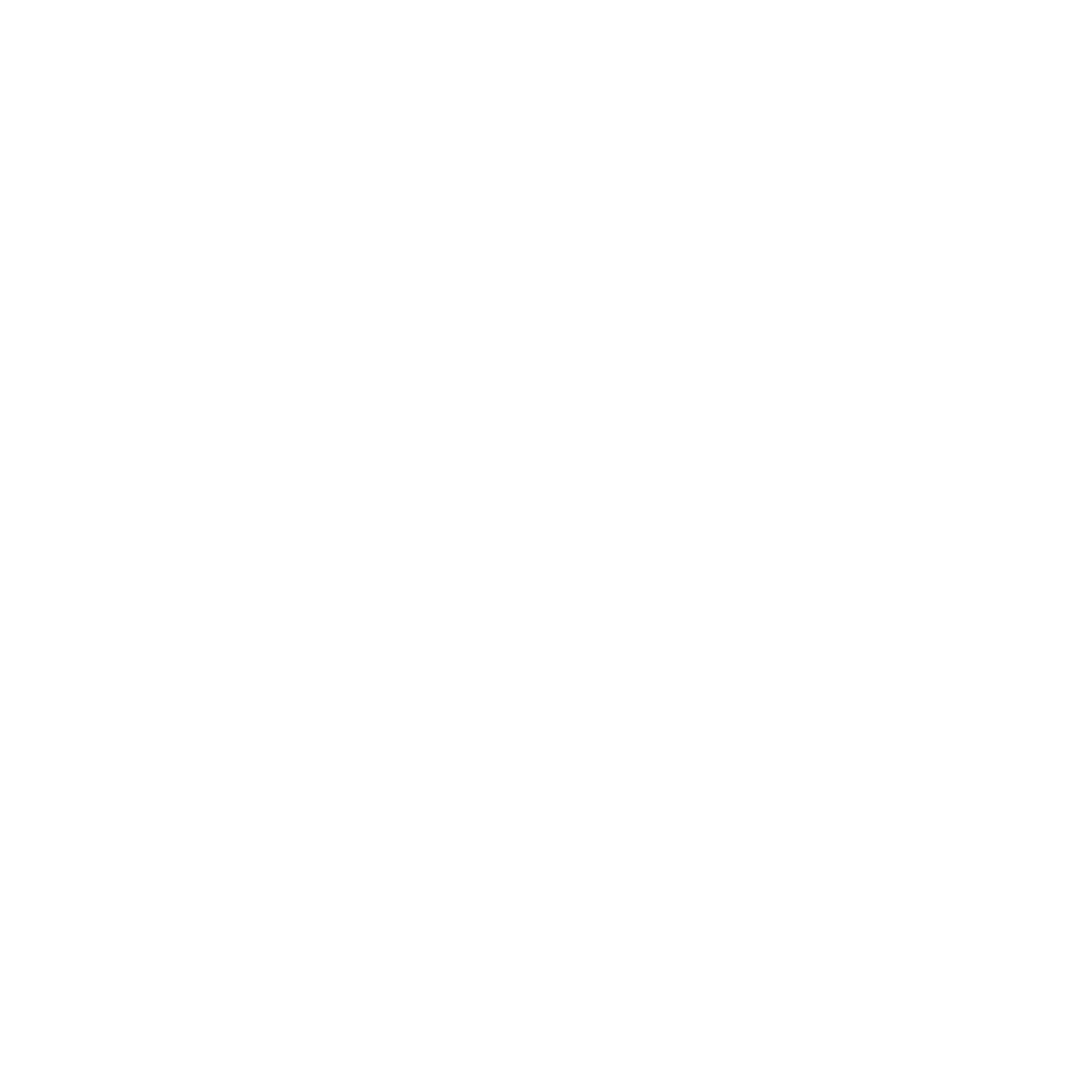 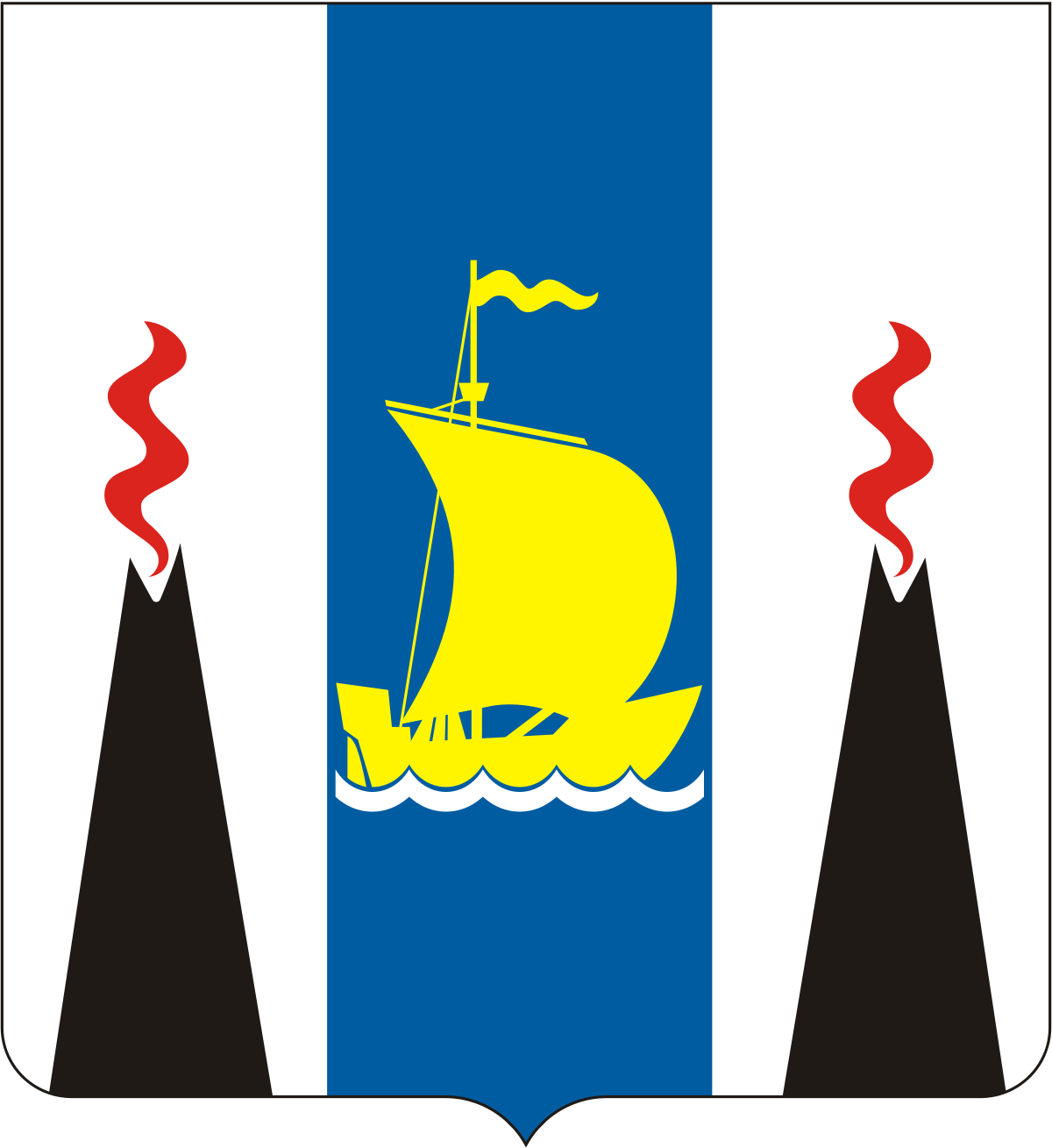 Сахалинская область
Владимир Вячеславович Кузнецов
Министр здравоохранения Сахалинской области
zdrav@sakhalin.gov.ru
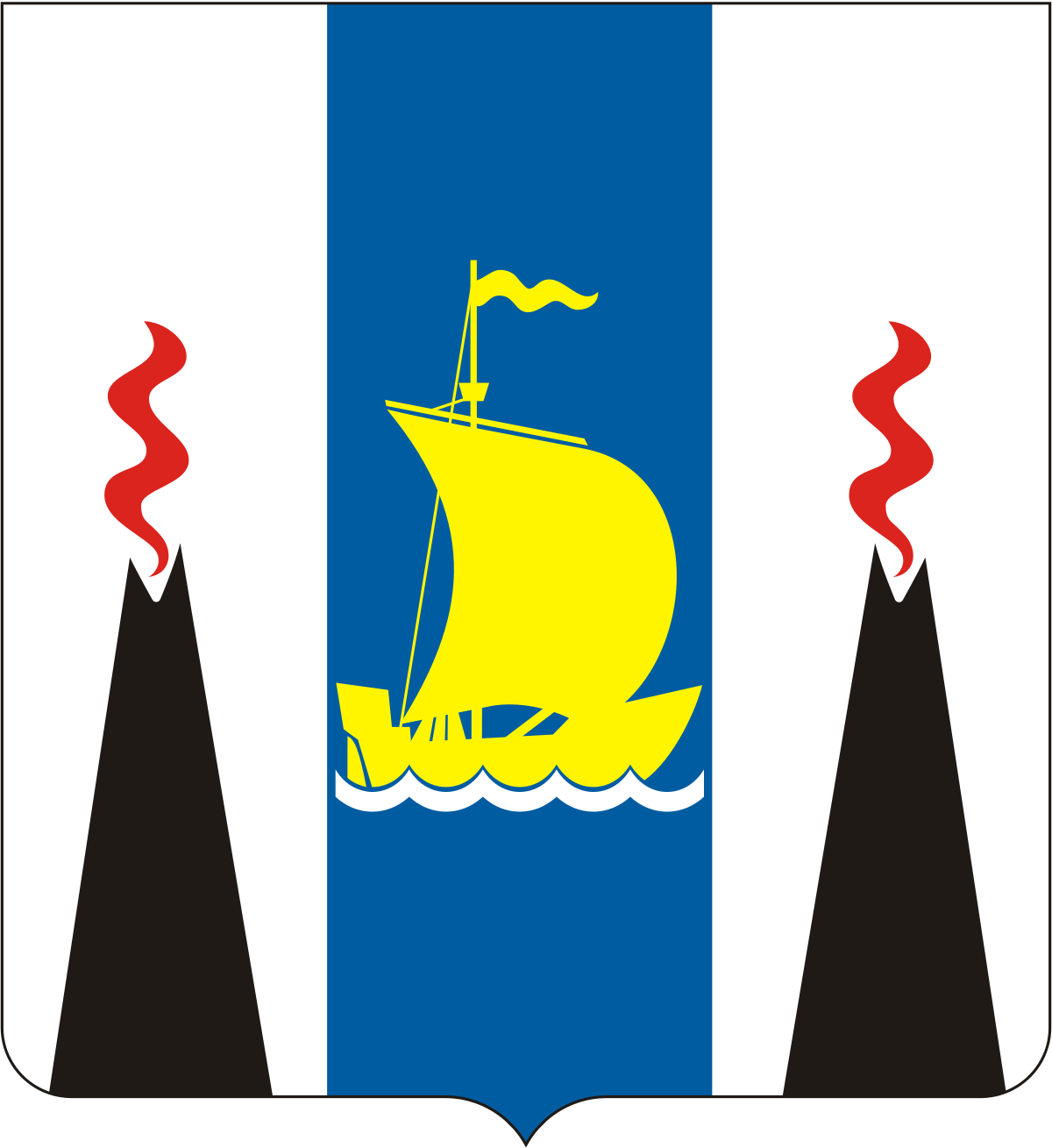 Сахалинская область
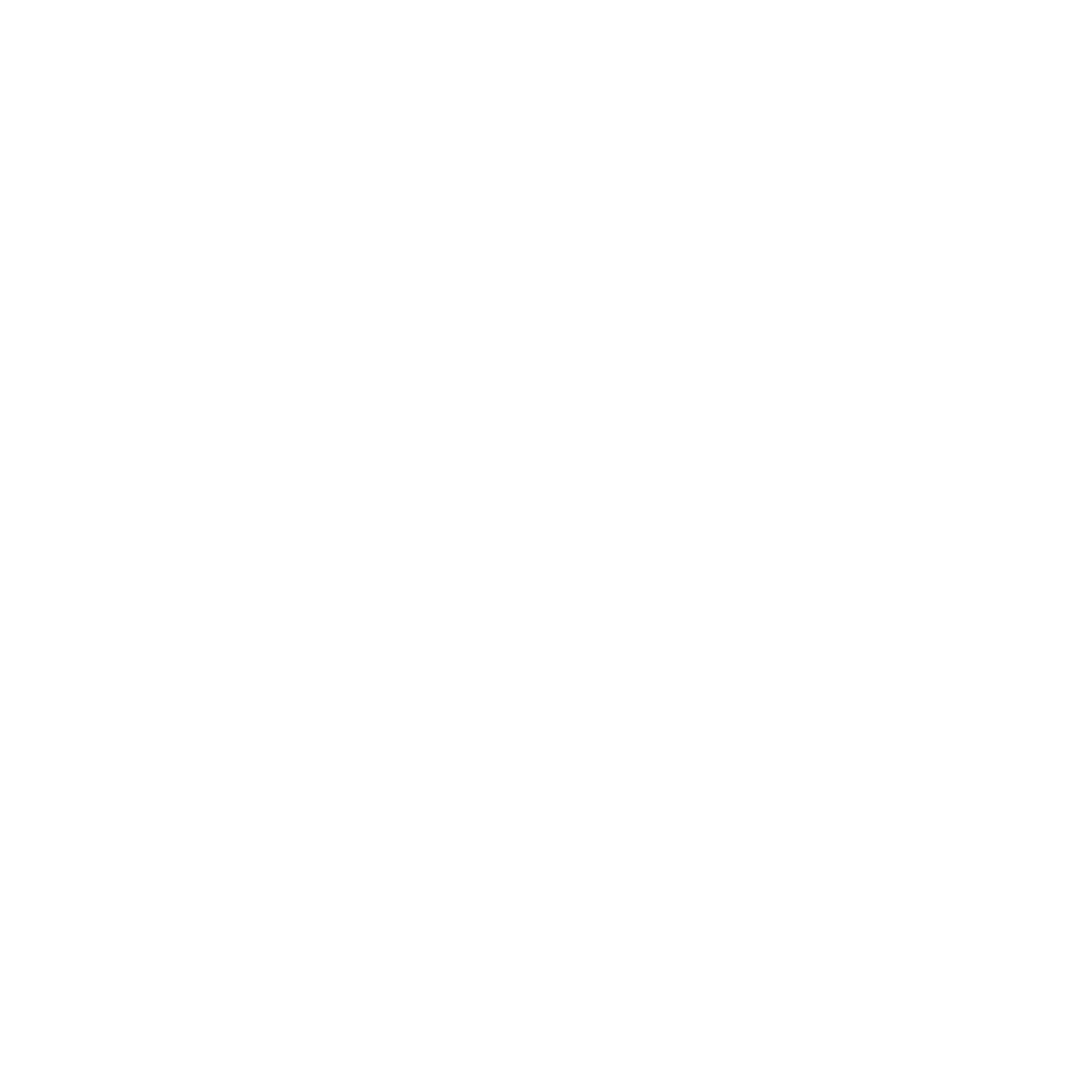 Характеристика региона
485 621 чел.
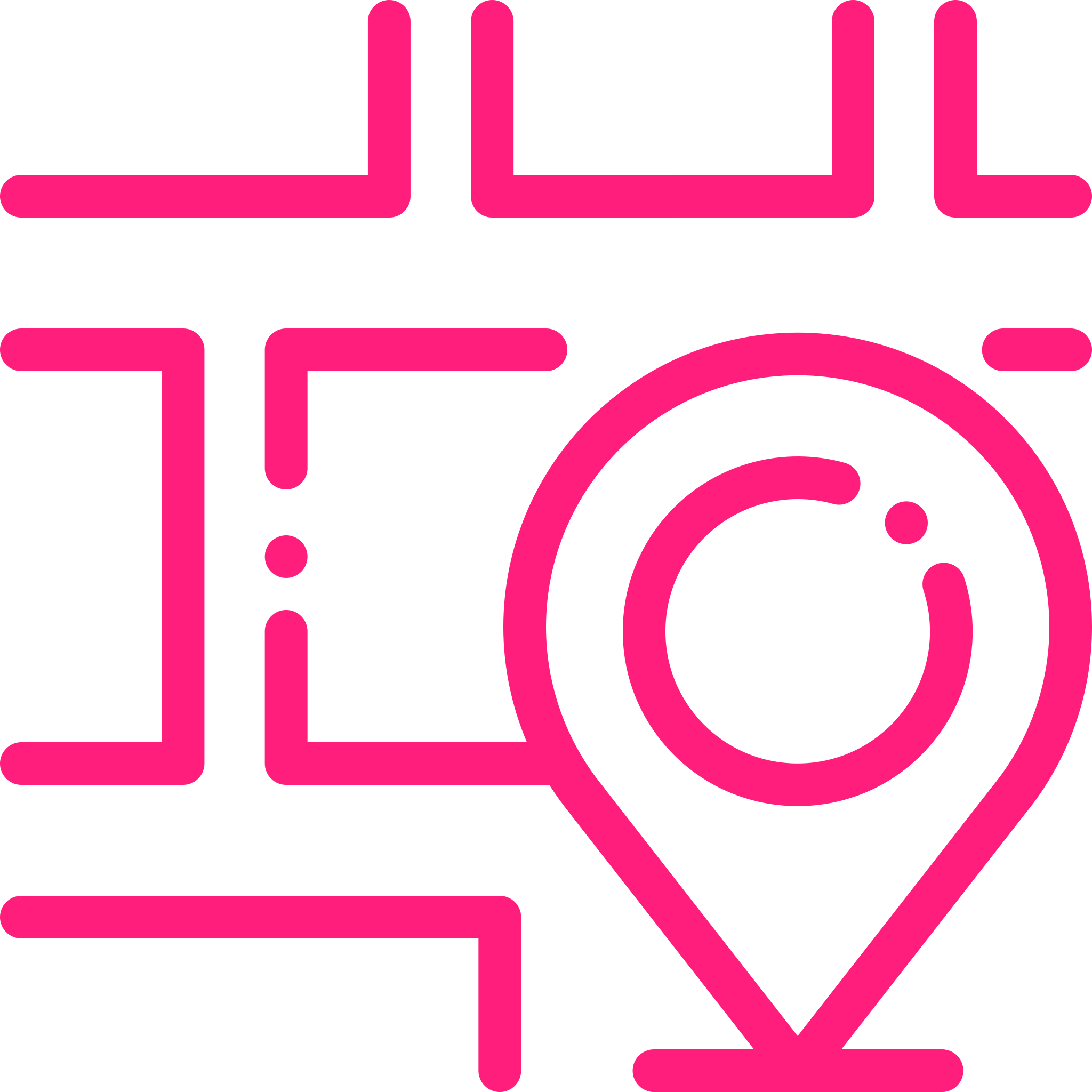 400,3 тыс. чел. (82,4%)
217 нас. пунктов
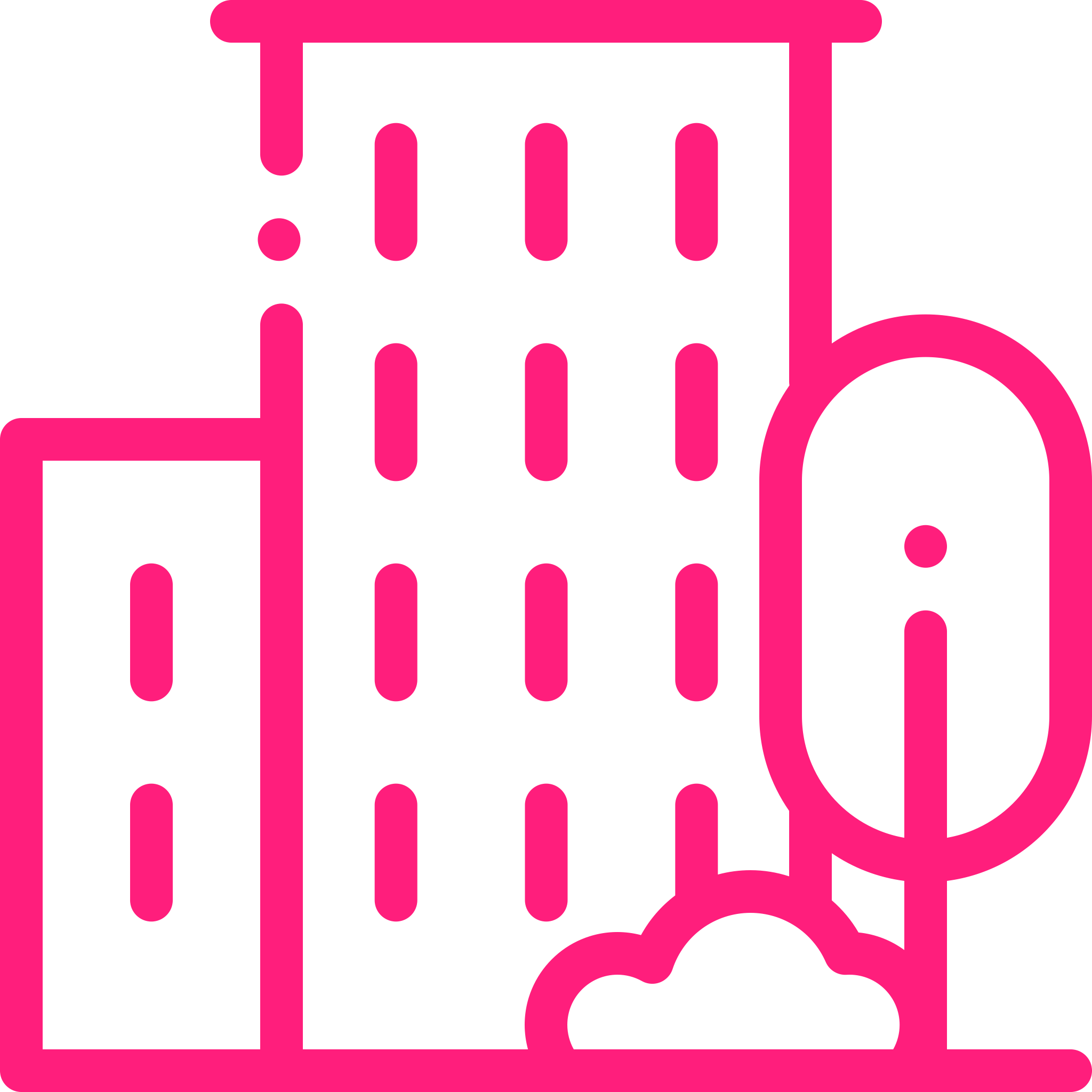 с проживающим населением
всего проживающего населения
городское население
85,3 тыс. чел. (17,6%)
25мед. организаций
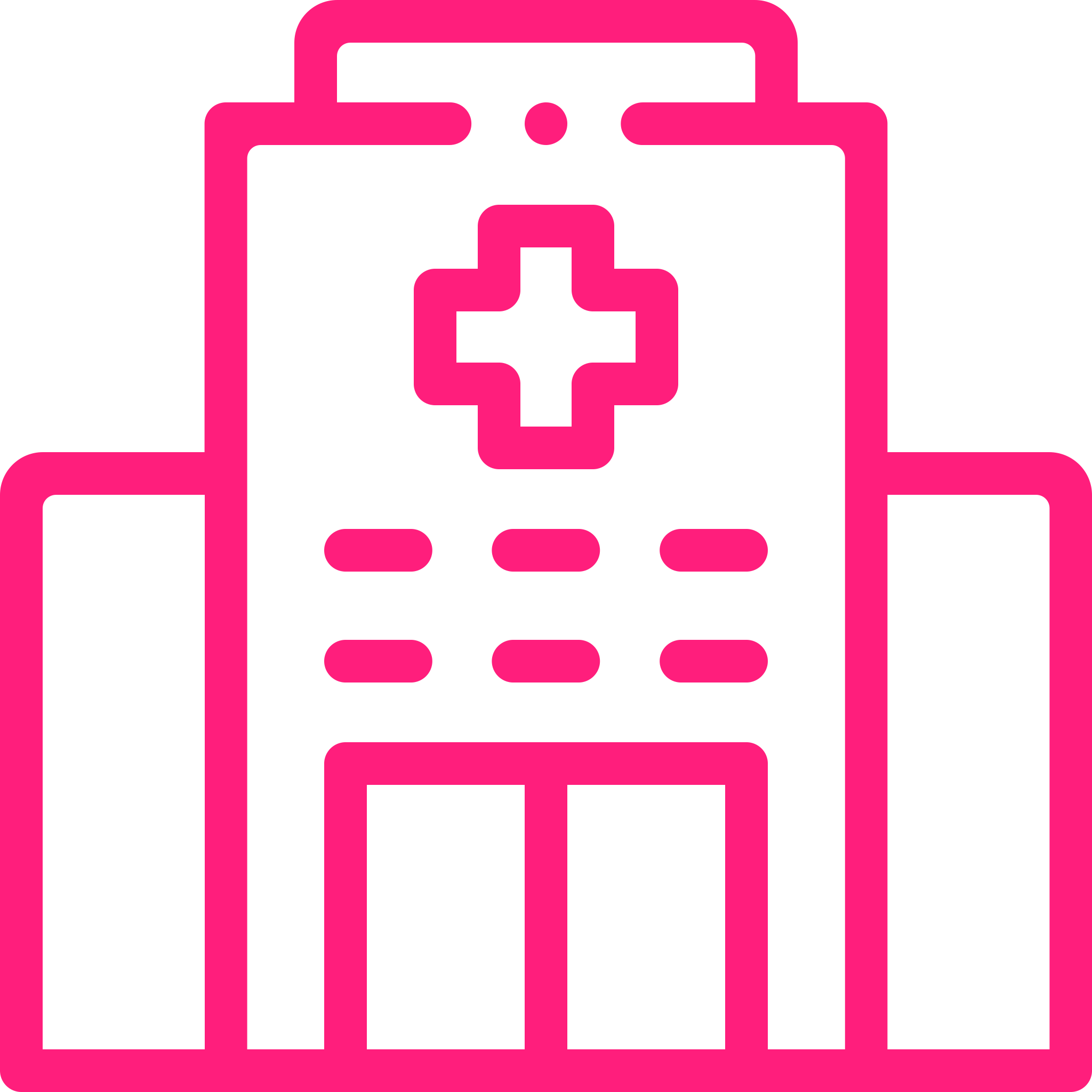 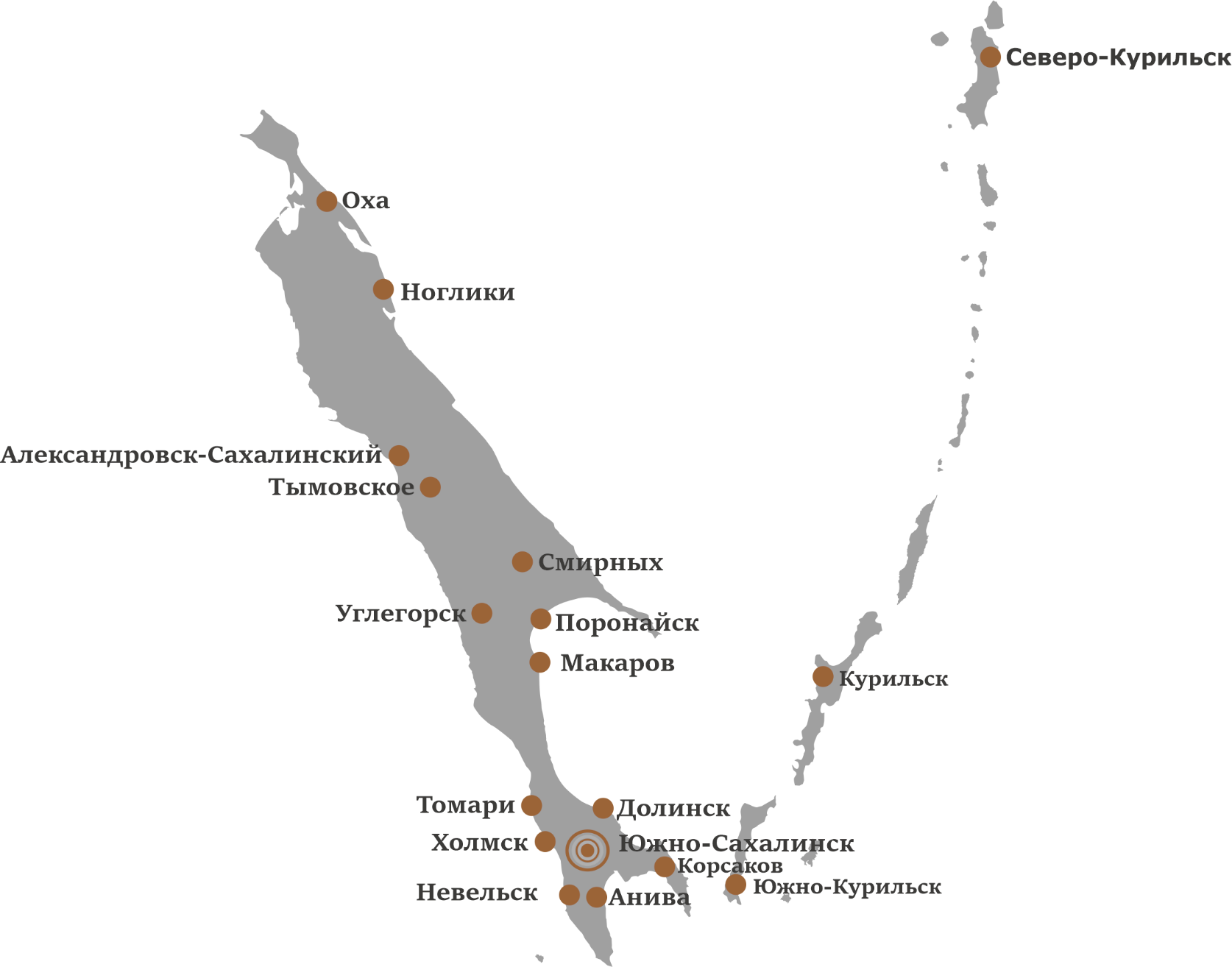 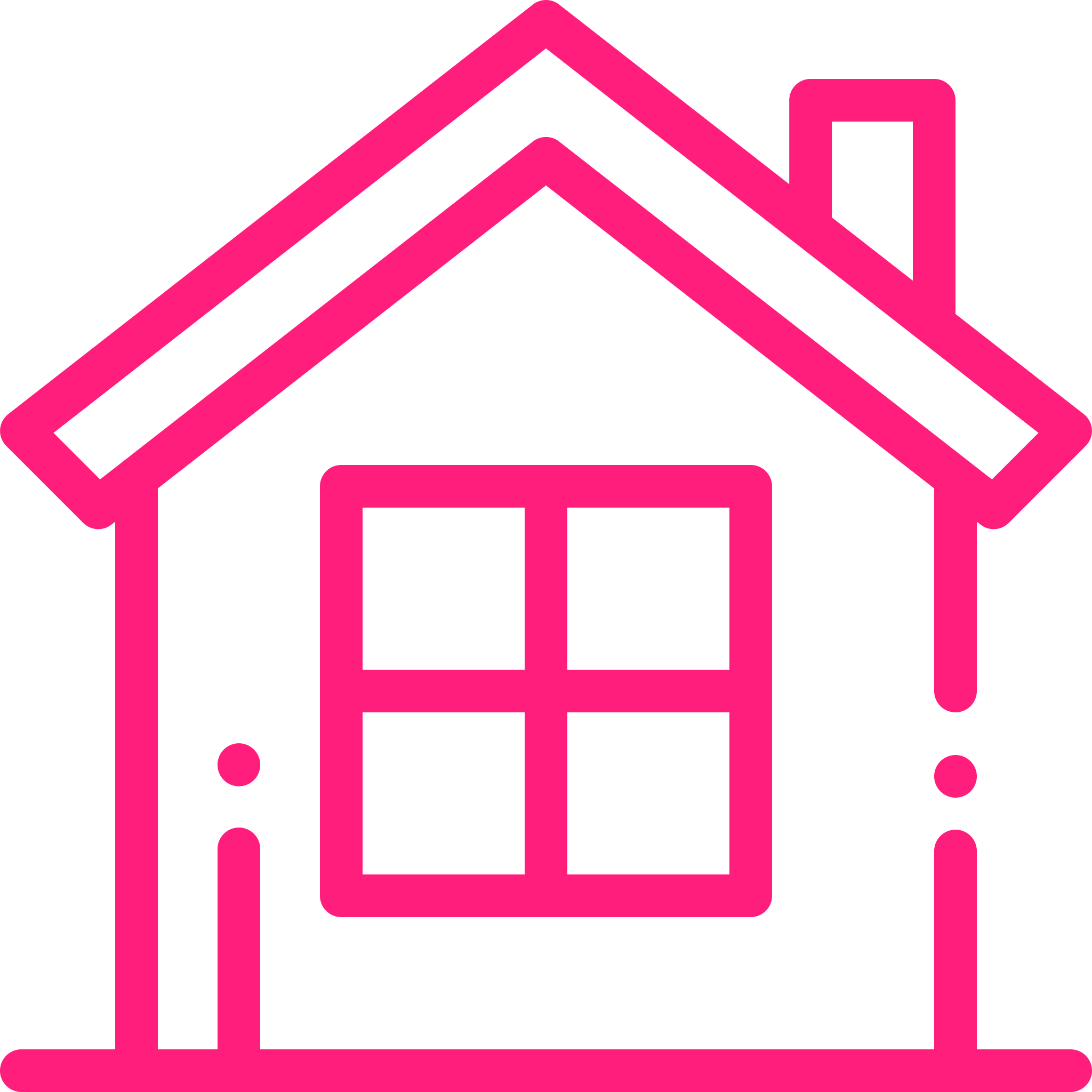 сельское население
участники региональной программы
1 мед. организаций
ФМБА России
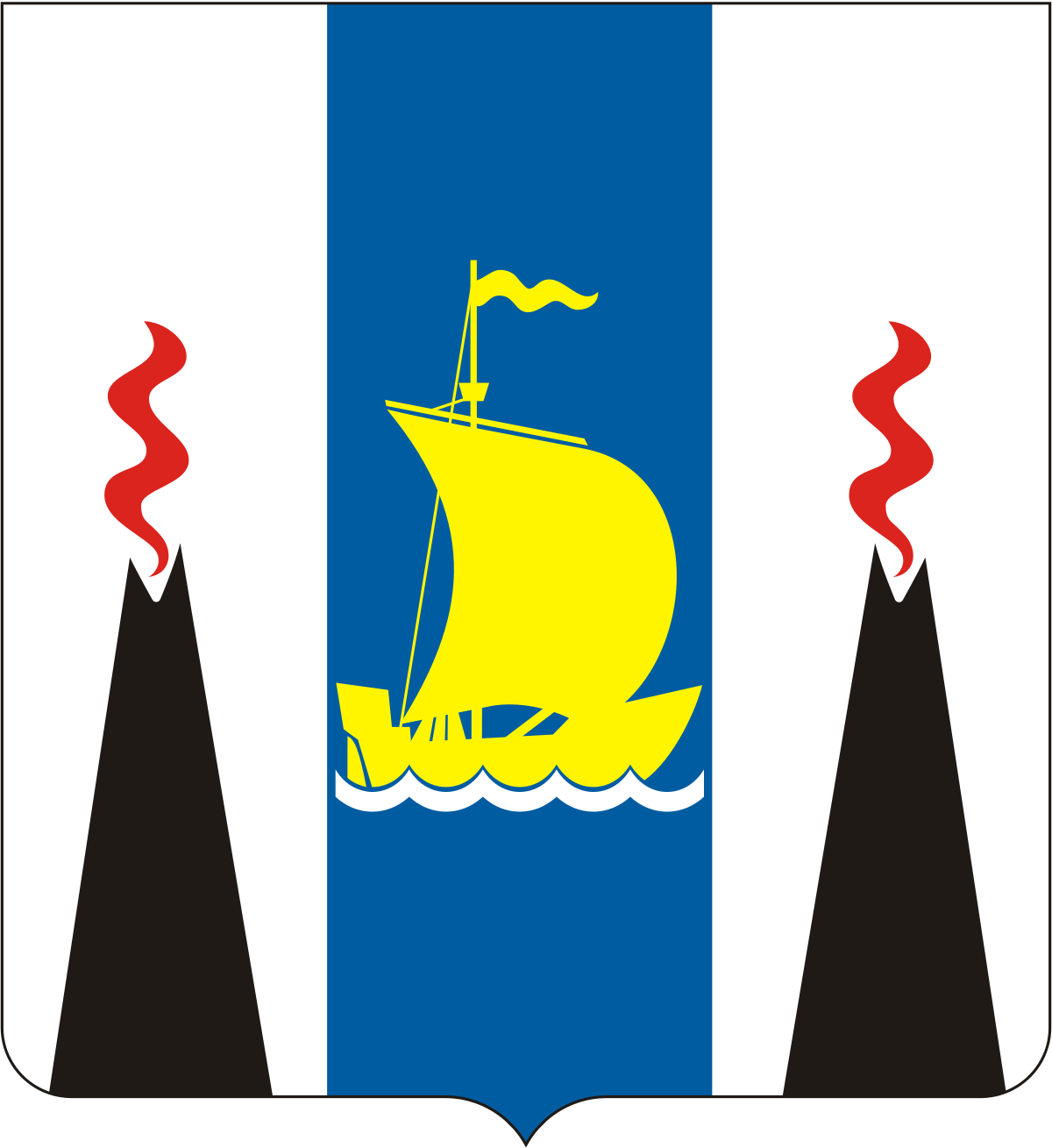 Сахалинская область
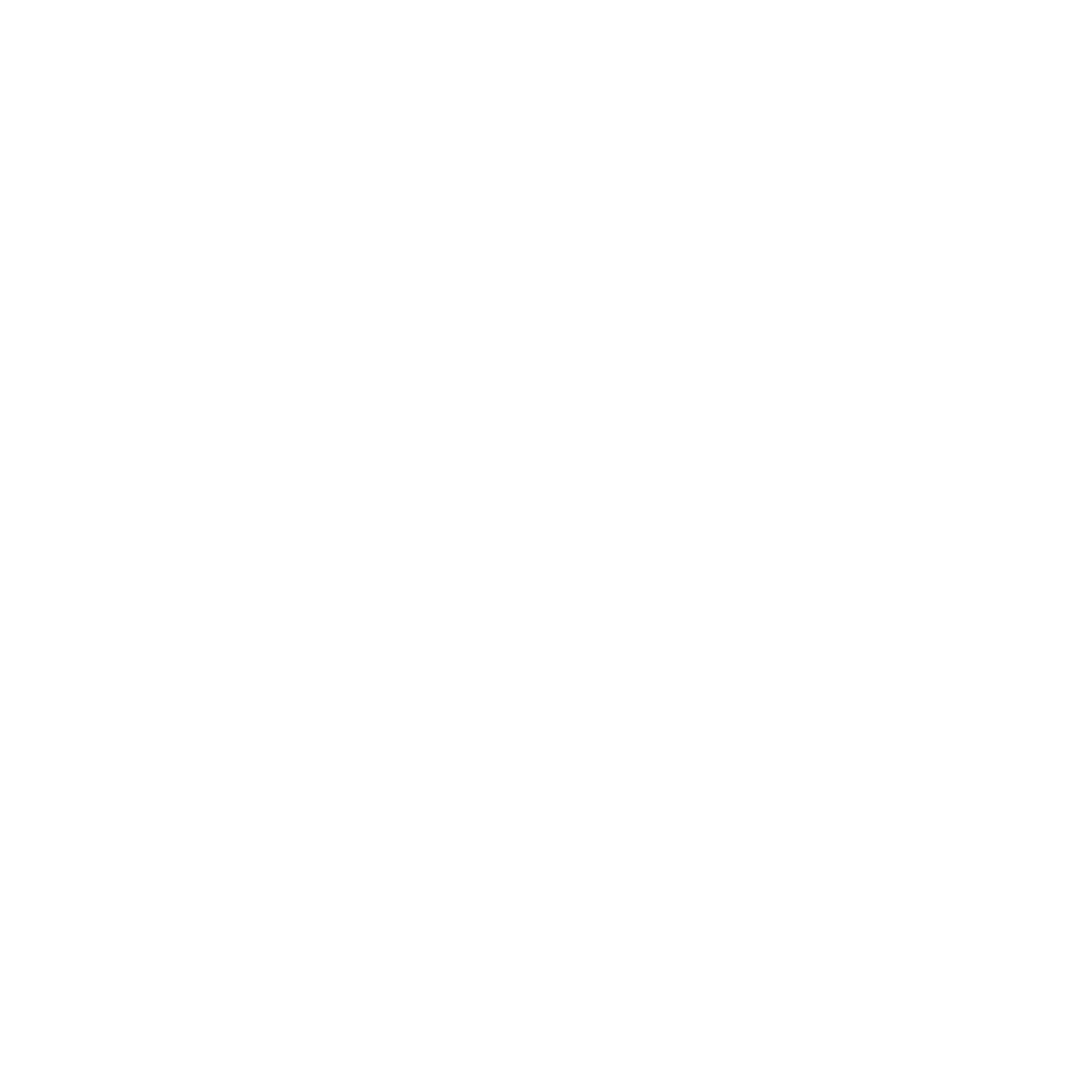 Описание объекта
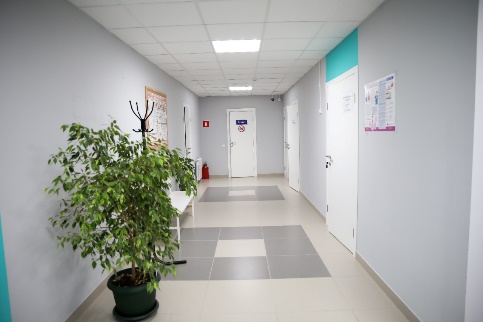 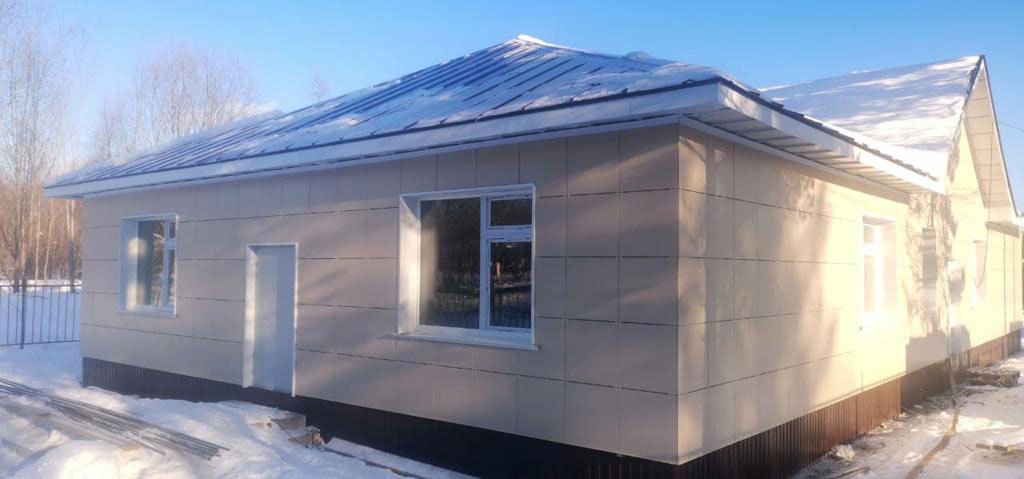 Стоимость (тыс. руб.) – 36 700,00 
Мощность (посещений в смену) – 50 человек 
Площадь (м2) – 250
Стоимость кв. метра (тыс. руб.) – 146,8 тыс. руб.
Характеристика объекта – ВА
Количество обслуживаемого населения – 1 030 человек
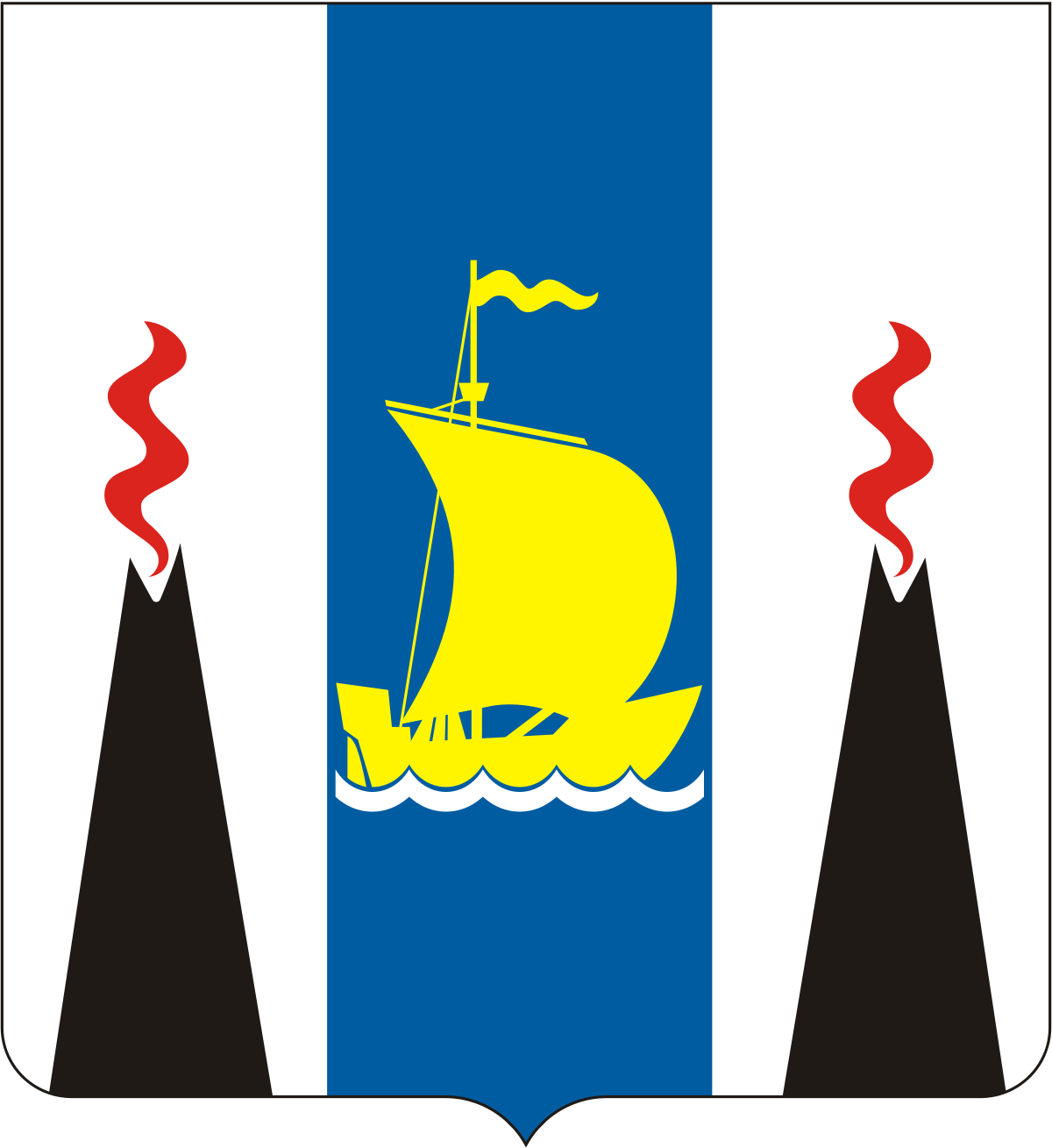 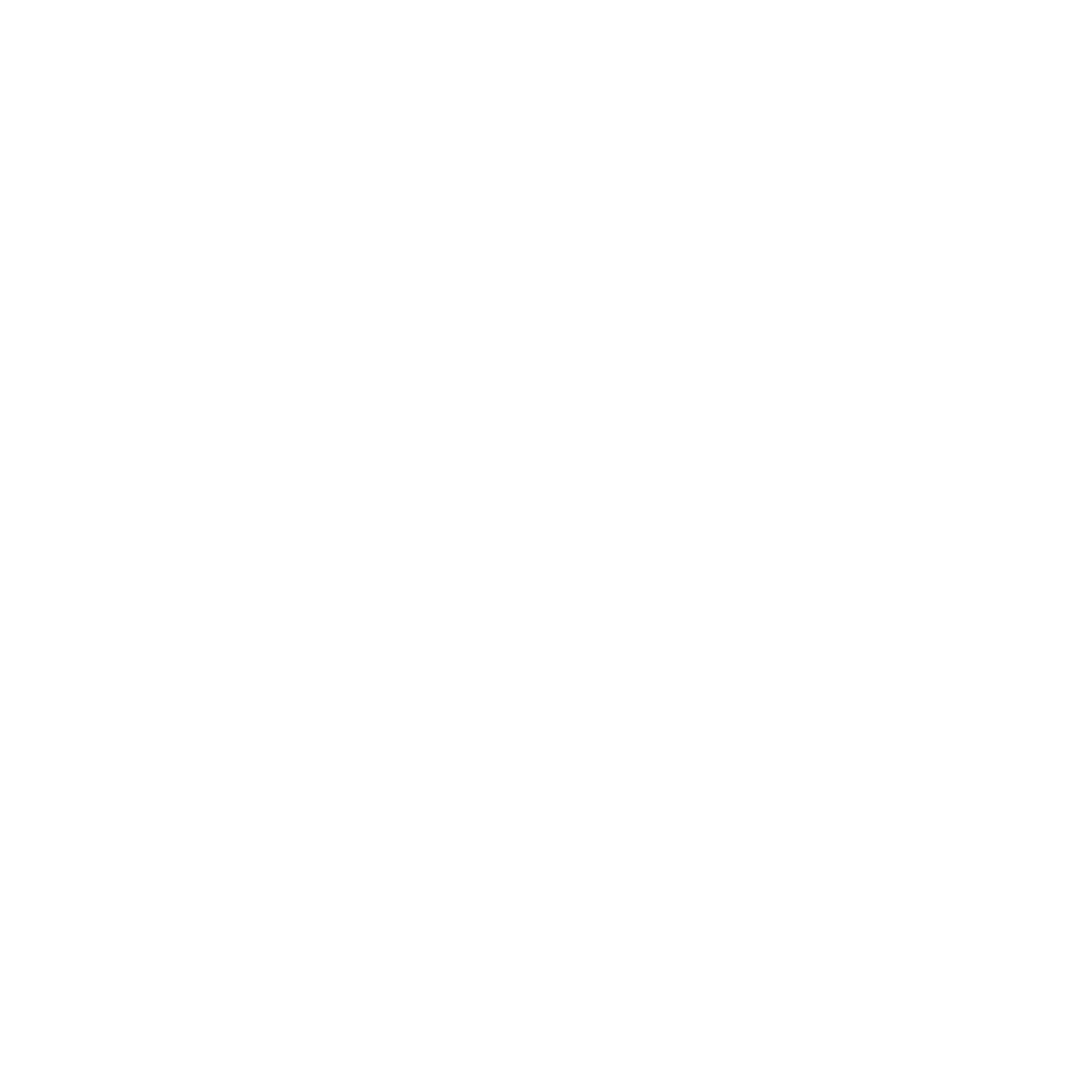 Сахалинская область
Изменения (внешний вид)
БЫЛО
СТАЛО
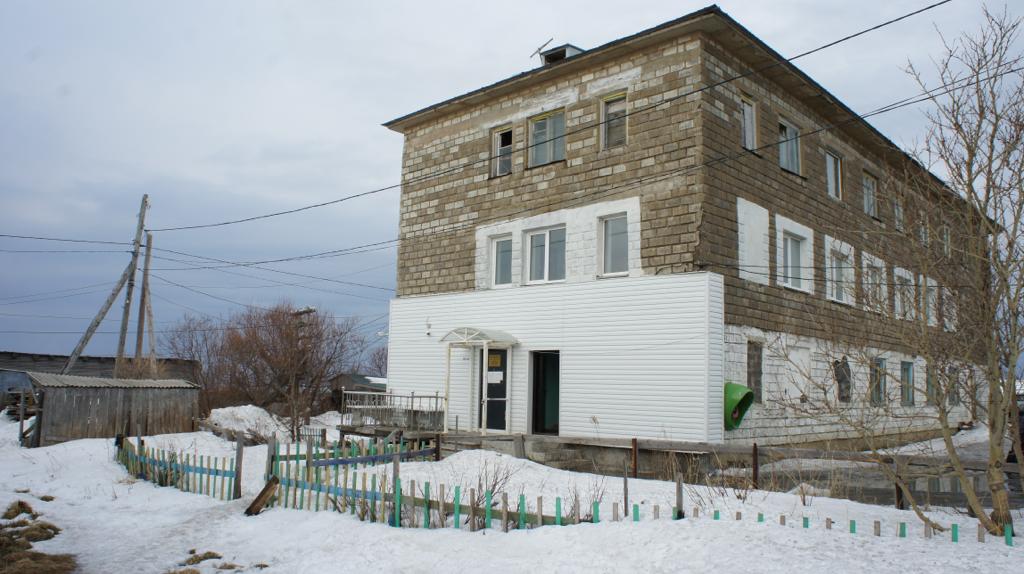 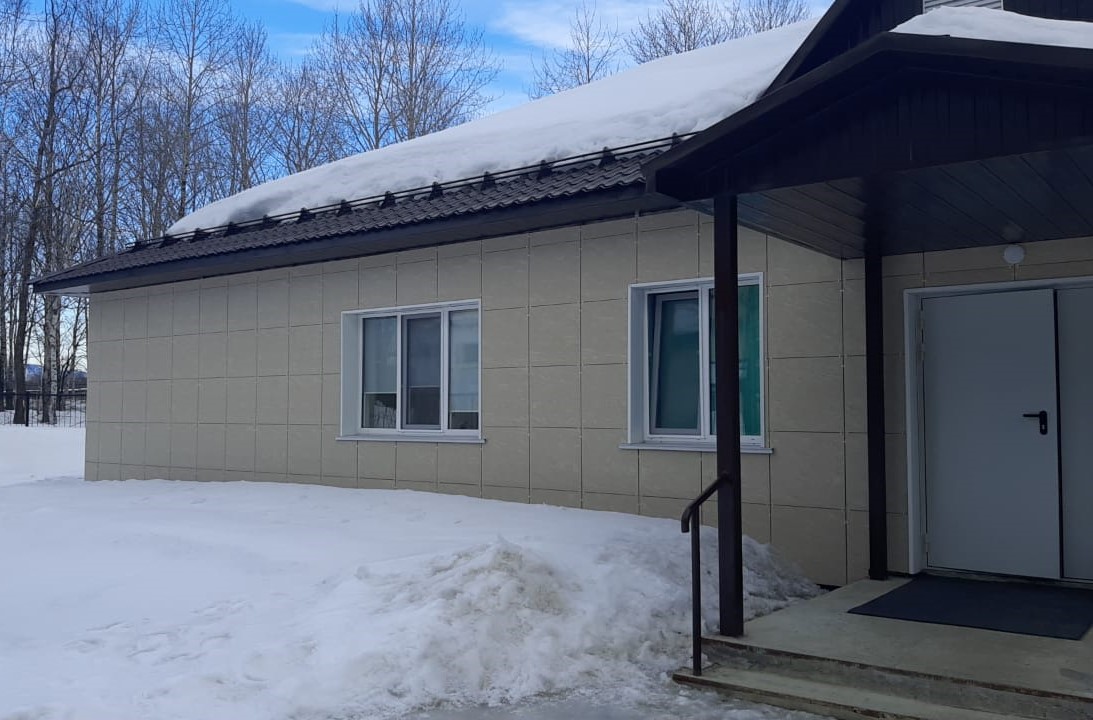 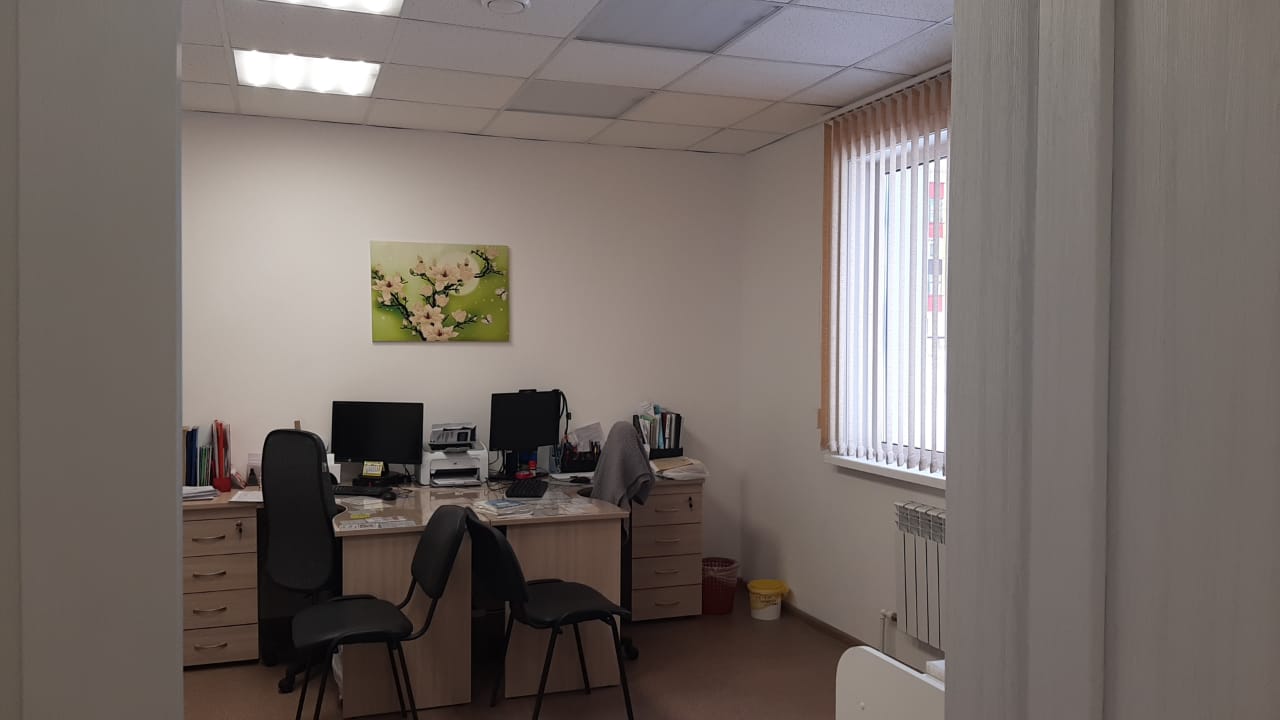 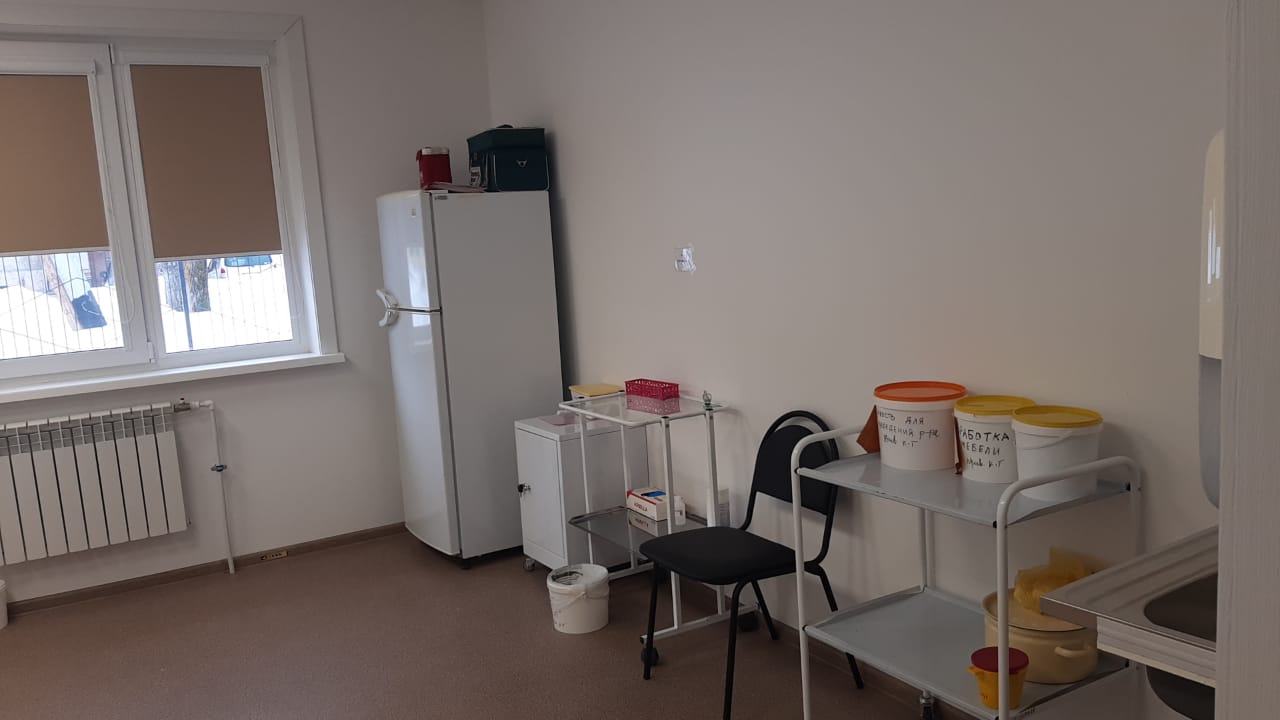 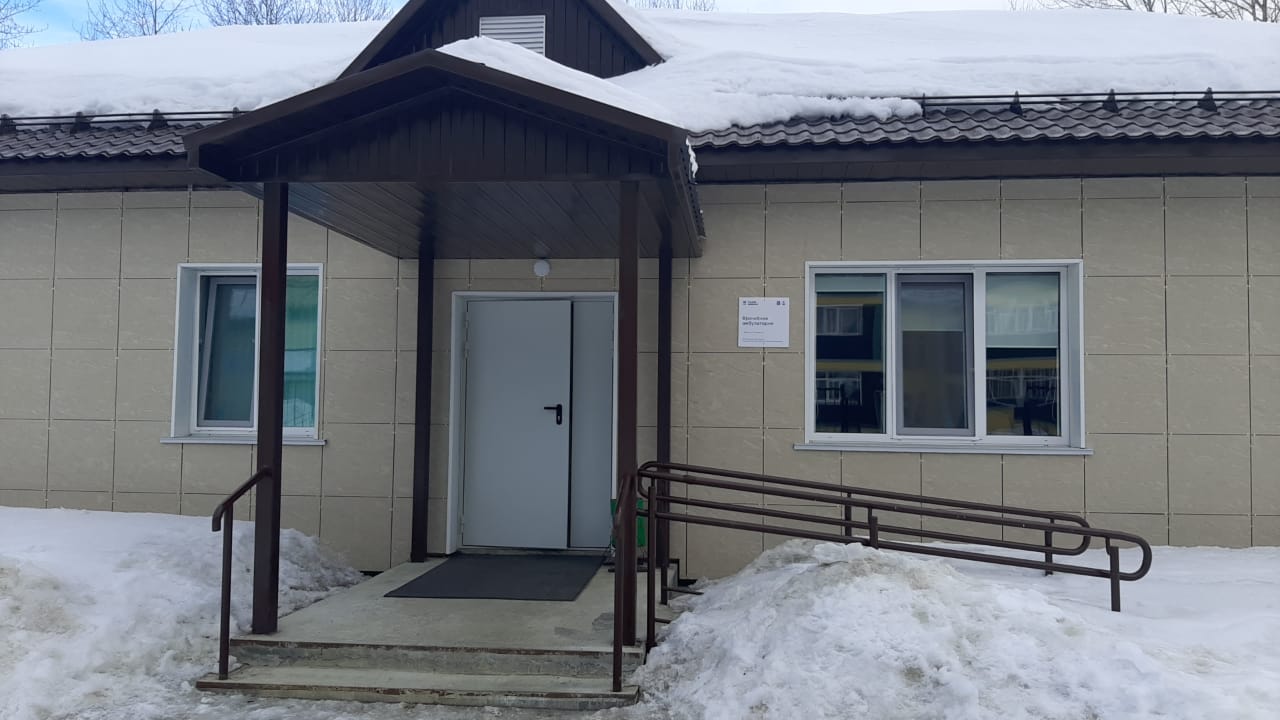 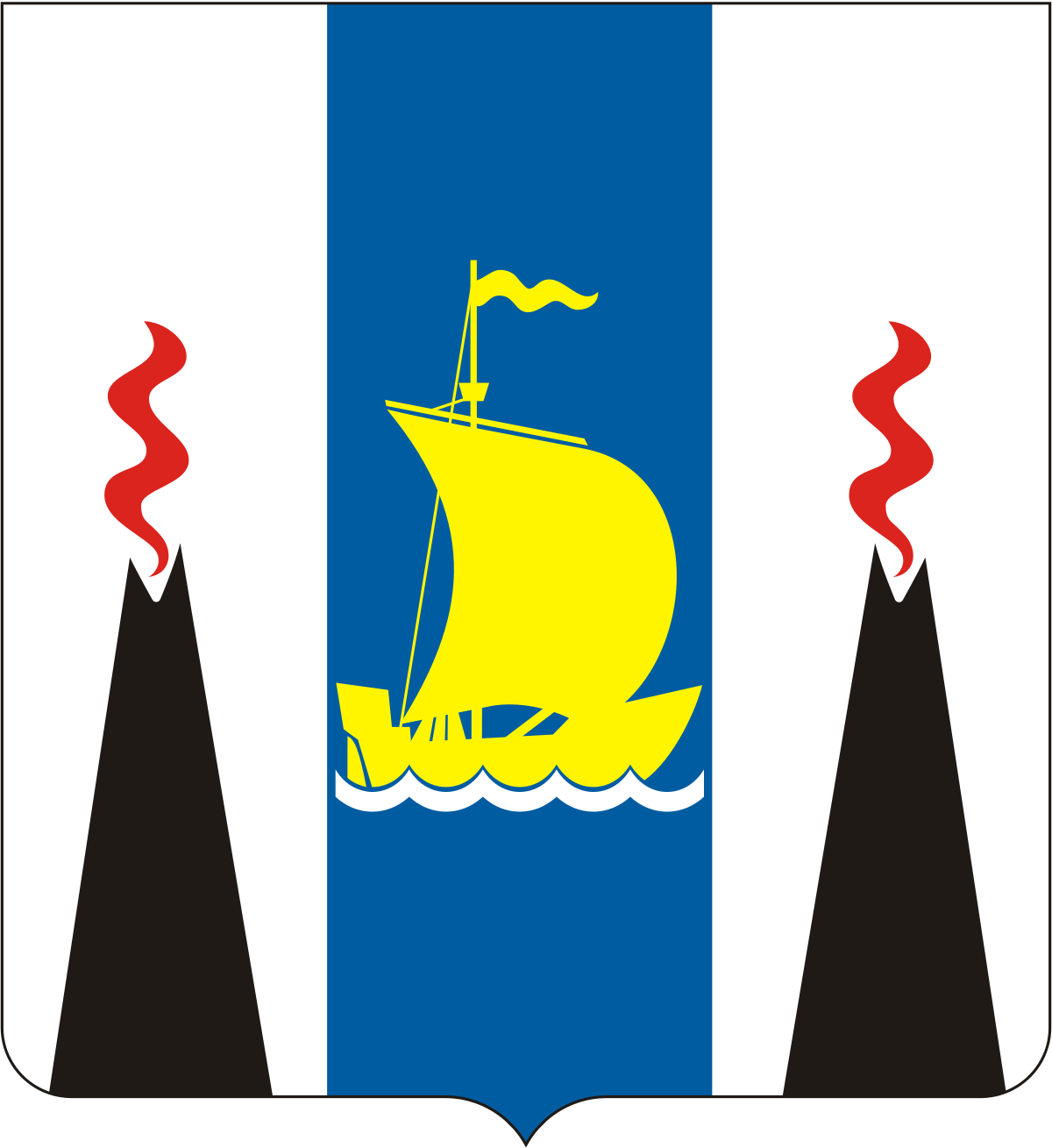 Сахалинская область
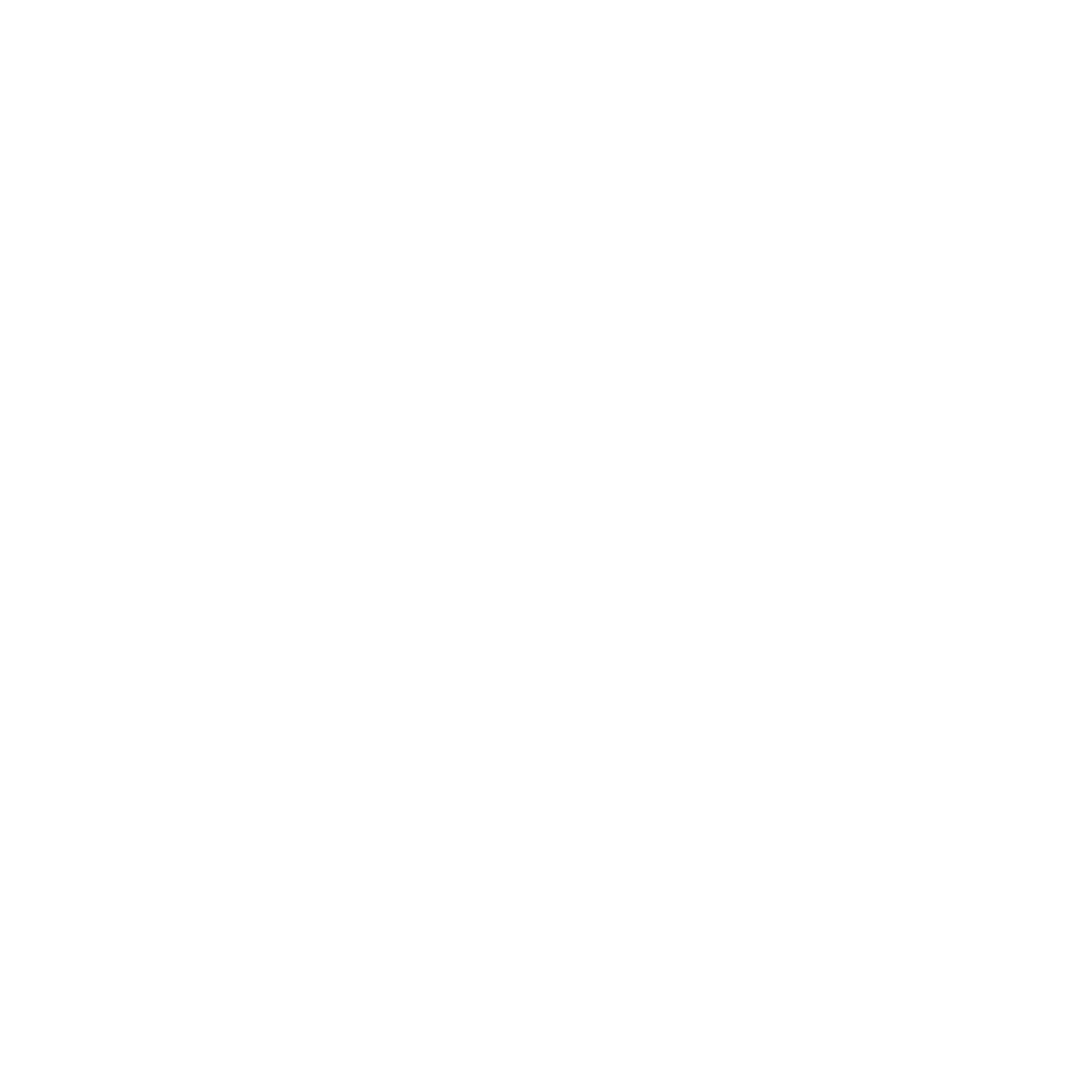 Изменения (позитивные)
Увеличилось число посещений жителями ФАП и ВА (чел. в год)